Modéliser Titan et la Terre primitive
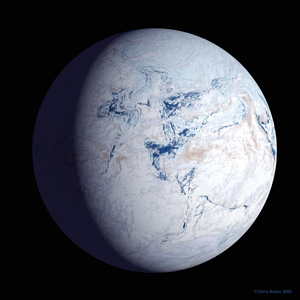 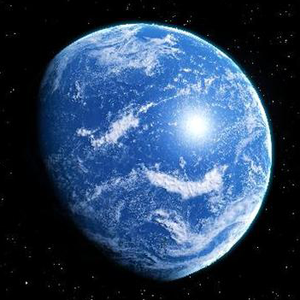 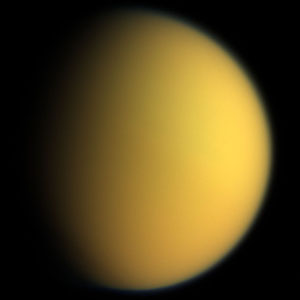 Benjamin Charnay
Laboratoire de Météorologie dynamique 
Université Pierre et Marie Curie, Paris
Atelier pôle système solaire IPSL
17/04/2013
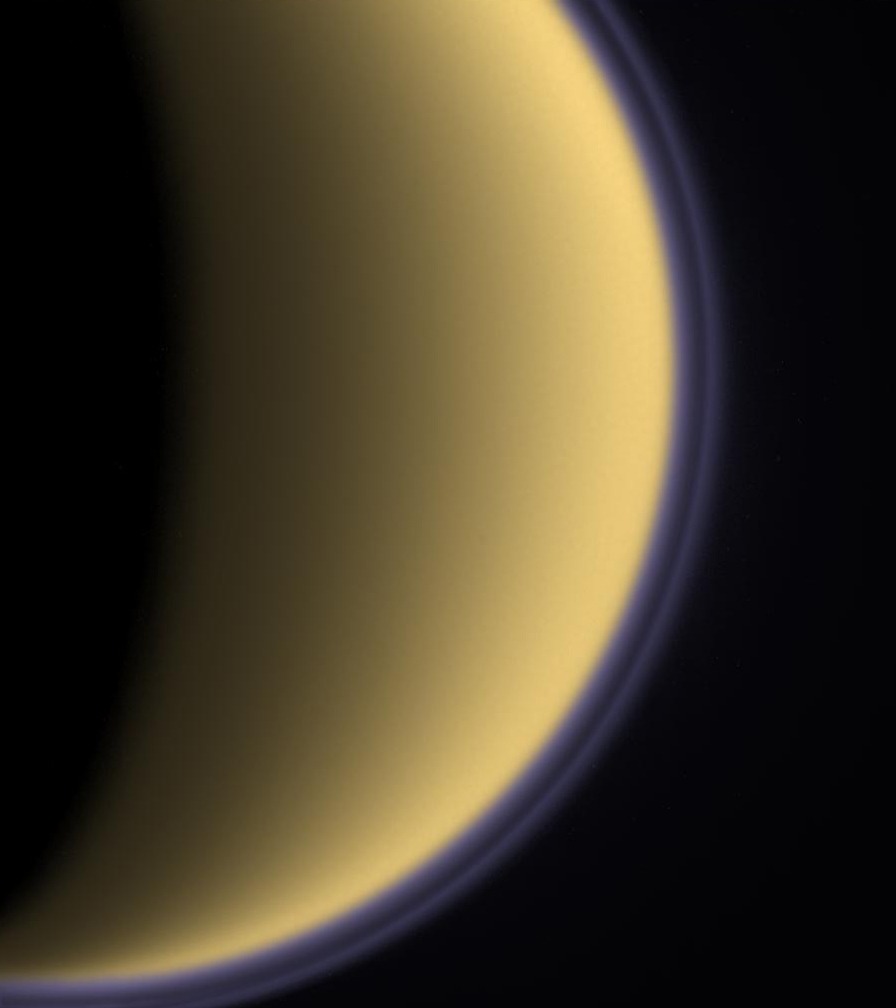 Structure thermique et dynamique de la basse troposphère de Titan
Benjamin Charnay et Sébastien Lebonnois
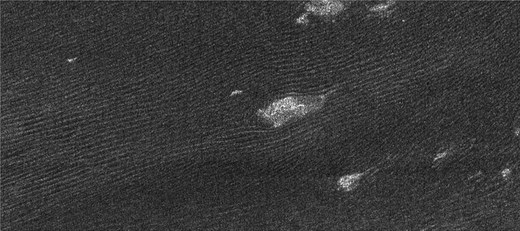 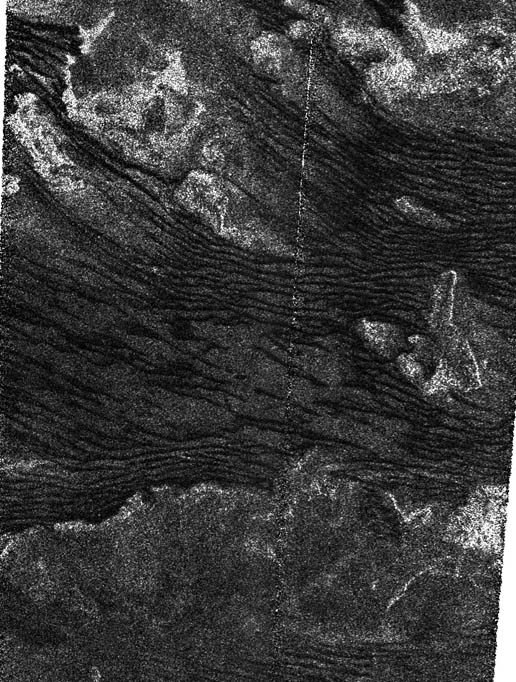 Description of the model
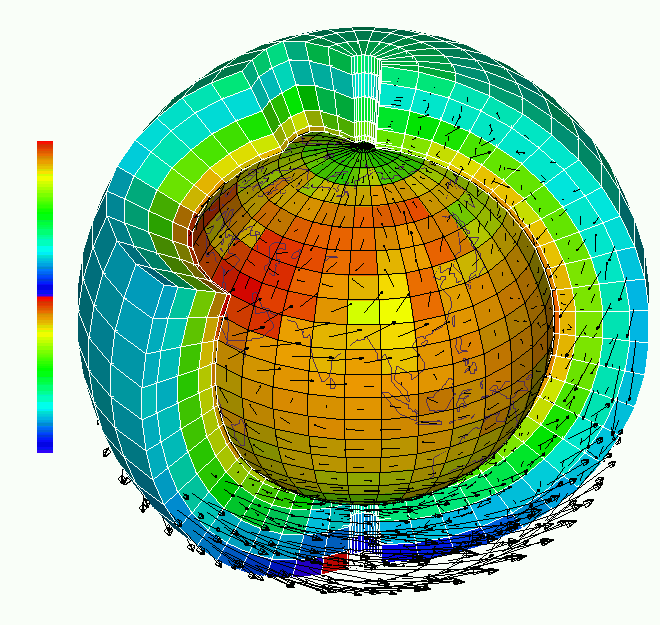 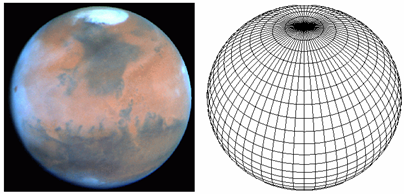 Physical parameters:
Albedo = 0.15
Thermal inertia = 400 J m-2 K-1 s-1/2
Emissivity = 0.95
Rugosity = 0.005 m
3D Titan IPSL GCM
 Altitudes from surface to 500 km 
 McKay radiative code
 Mellor-Yamada boundary layer scheme
 Aerosol microphysics
 Diurnal cycle
 Gravitationnal tides
 No methane cycle
 No topography
Grid parameters:
Resolution = 32*48
Vertical resolution = 72 levels 
First level= 10 m
Structure thermique au site d’ Huygens
Données HASI (9:47 a.m, l=10.3°S)
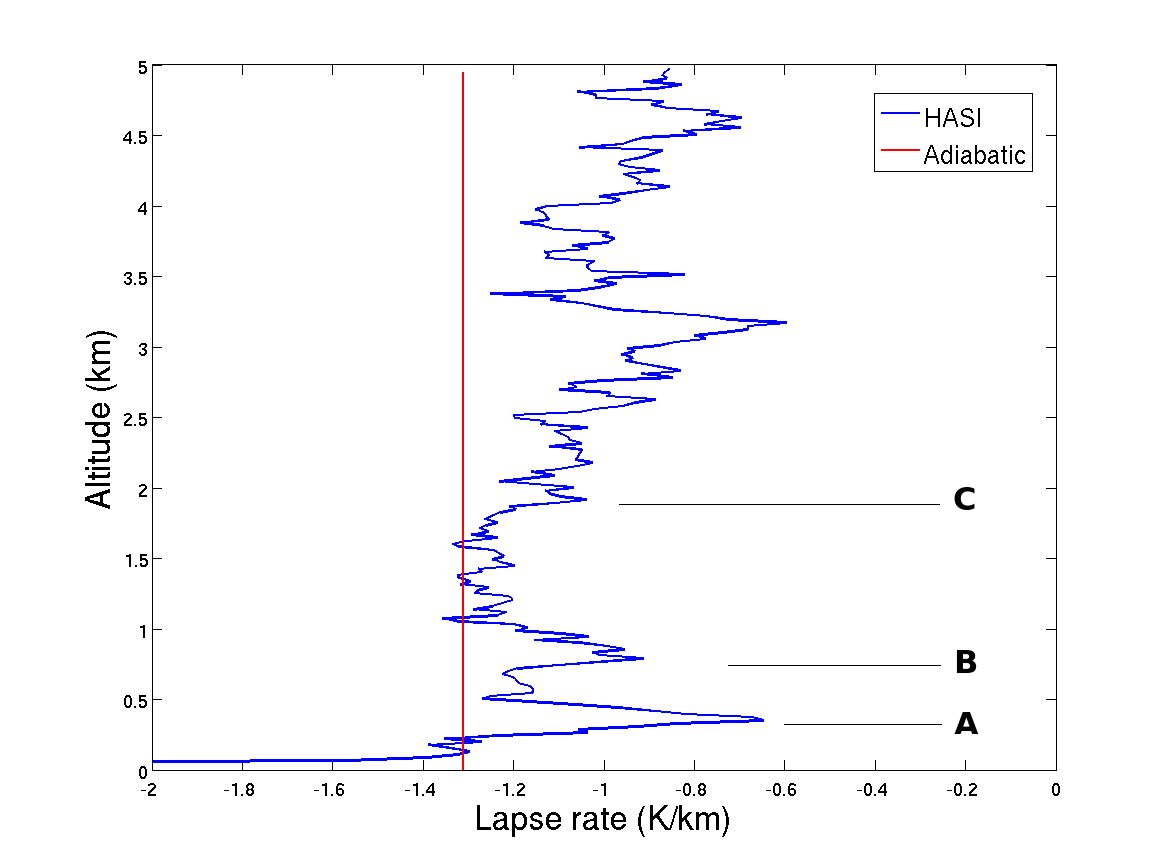 Gradient adiabatique: Gdry = -g/cp ≈ -1. 31 K/km
A ≈ 300 m
B ≈ 800 m
C ≈ 2 km
Au dessus: plus de convection
Caractérisation de la basse troposphère
et de la couche limite de Titan:
Charnay & Lebonnois, Nature Geoscience (2012)
Structure thermique
Cycle diurne de la couche limite
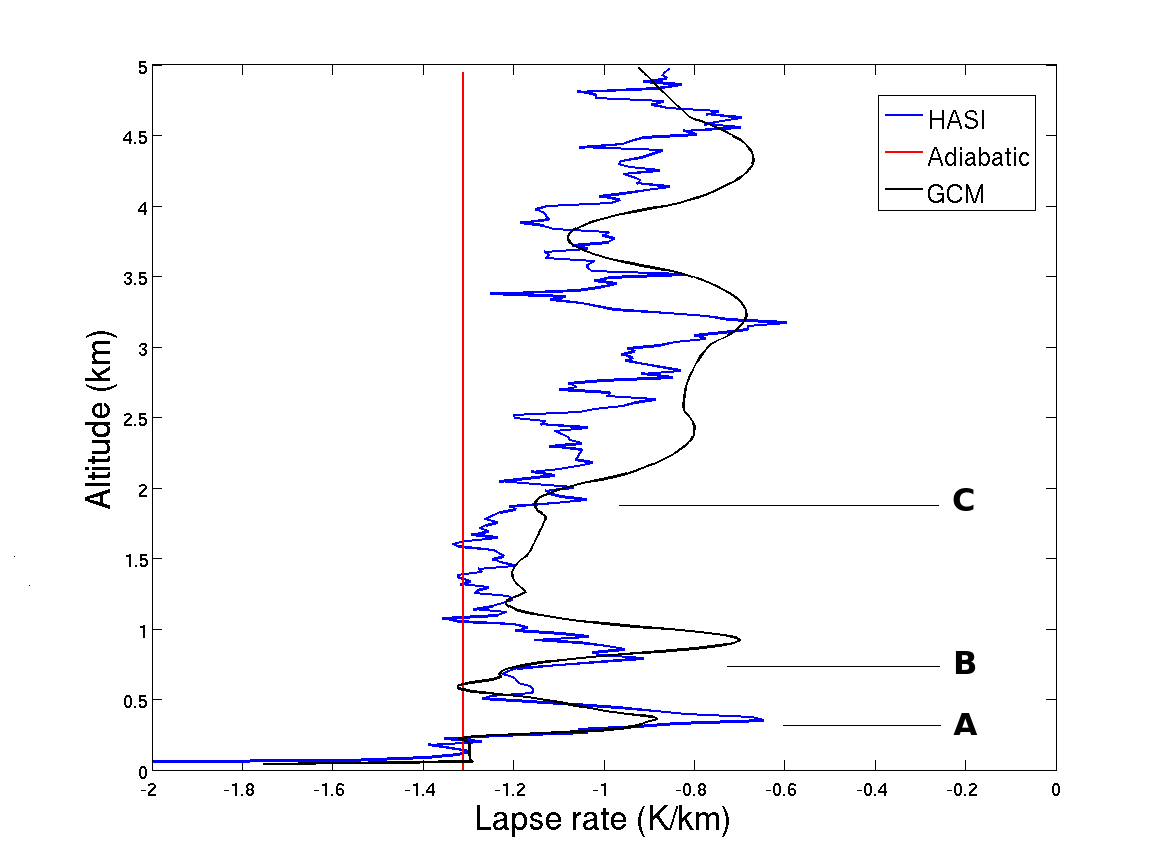 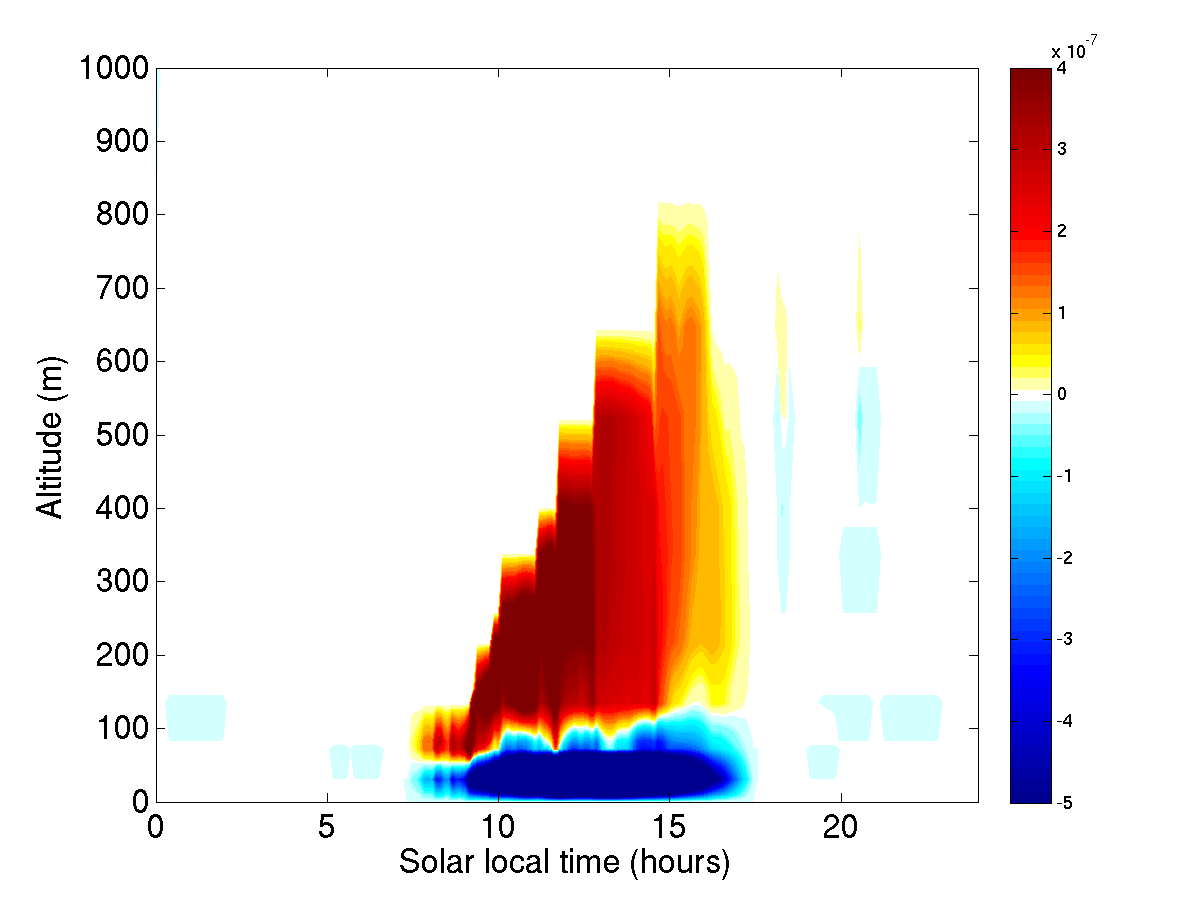 Couche limite forcée par le cycle diurne, s’élevant jusqu’à 2 km au niveau de l’ITCZ
 Cellule de Hadley confinée dans les 2 premiers km: formation d’une circulation de couche limite
Conséquences pour les vents
Jusqu’ à 2 km, vents contrôlés par la circulation de couche limite
 Au dessus de 2 km, le vent zonal augmente (superrotation)
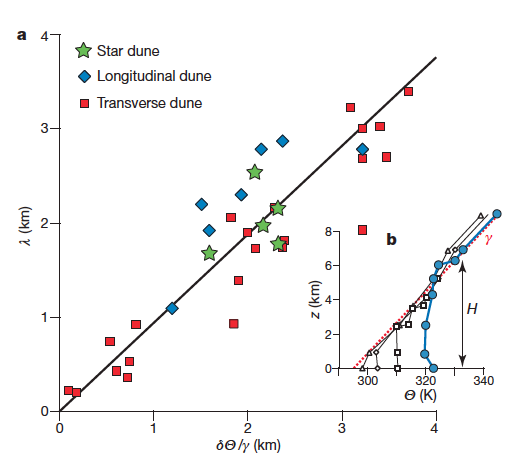 Formation des dunes géantes
Andreotti et al., Nature (2009)
La couche limite contrôle la taille et l’espacement des dunes géantes: l≈H
Espacement des dunes sur Titan ≈ 3 km
Compatible avec une PBL de 2-3 km (Lorenz et al, 2010)
La structure thermique moyenne est équivalente à une PBL de 2 km expliquant la taille des dunes.
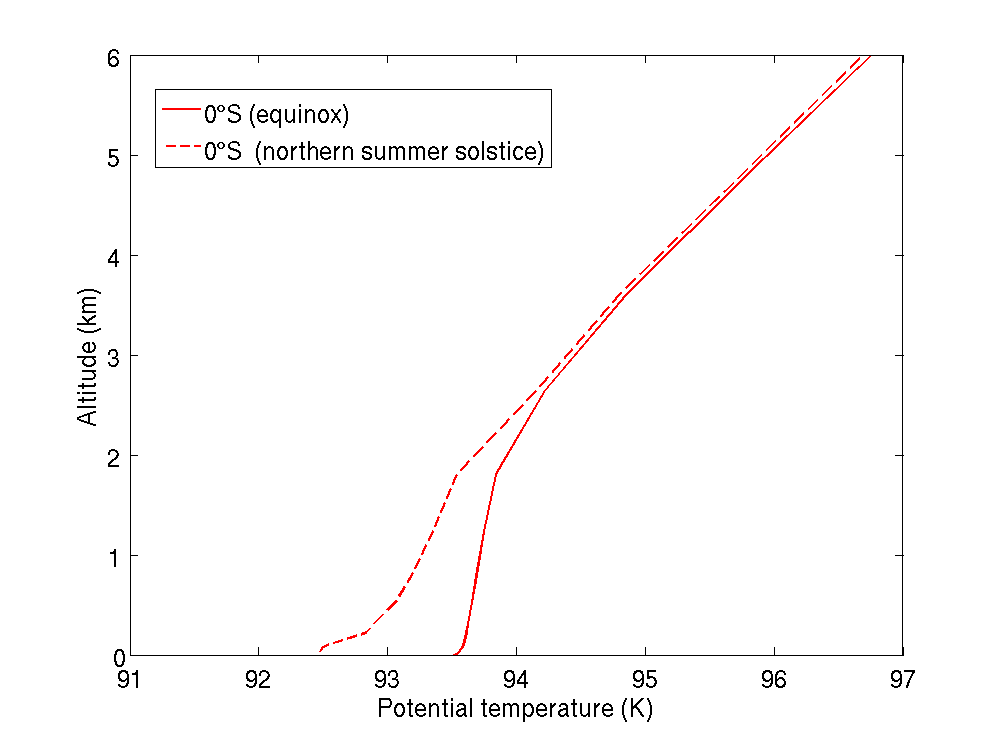 Charnay & Lebonnois (2012)
Conclusion
La structure de la couche limite de Titan et la circulation de couche limite ont des conséquences sur tous les aspects de la météorologie titanienne:

 Vents et ondes

 Formation des nuages (nuages de couche limite et déclenchement de la convection profonde)

 Formation des dunes

 Echange de moment cinétique, rotation et développement   de la superrotation
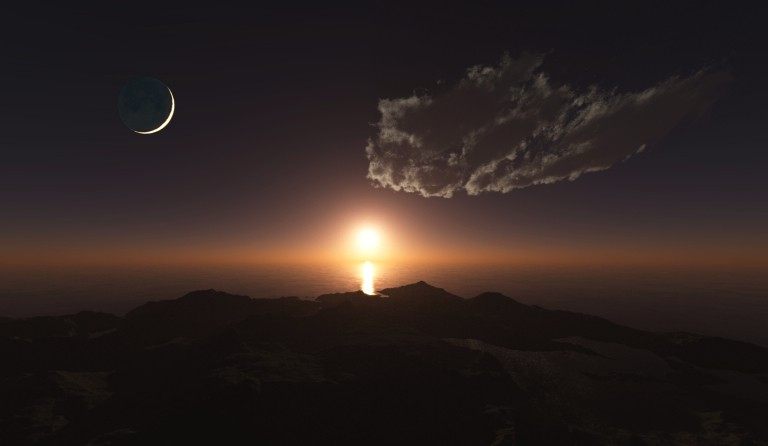 Modéliser le climat de la Terre archéenne
 sous le Soleil jeune
Benjamin Charnay, François Forget, 
Robin Wordsworth, Jérémy Leconte, Ehouarn Millour, Francis Codron et Aymeric Spiga
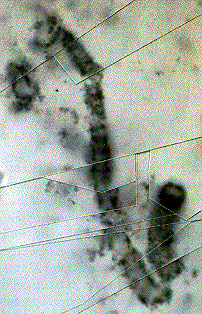 Oxygénation de l’ atmosphère
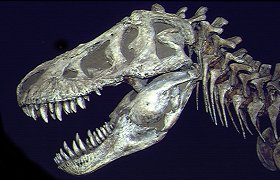 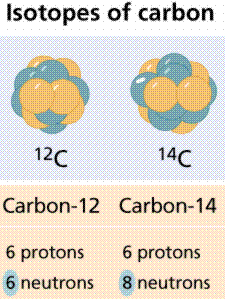 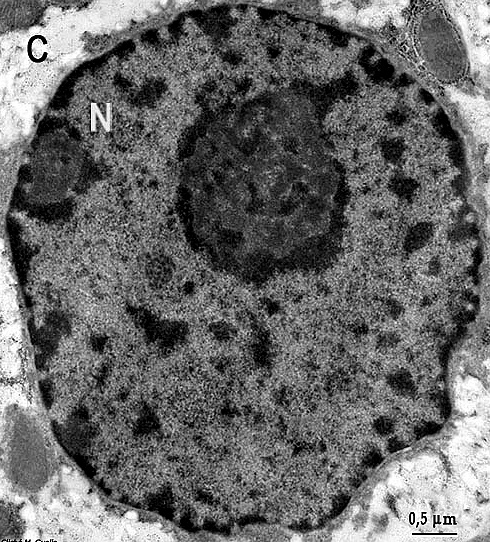 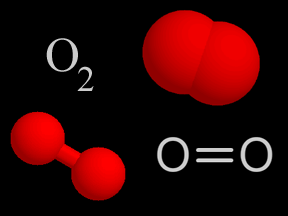 Homme
Dinosaures
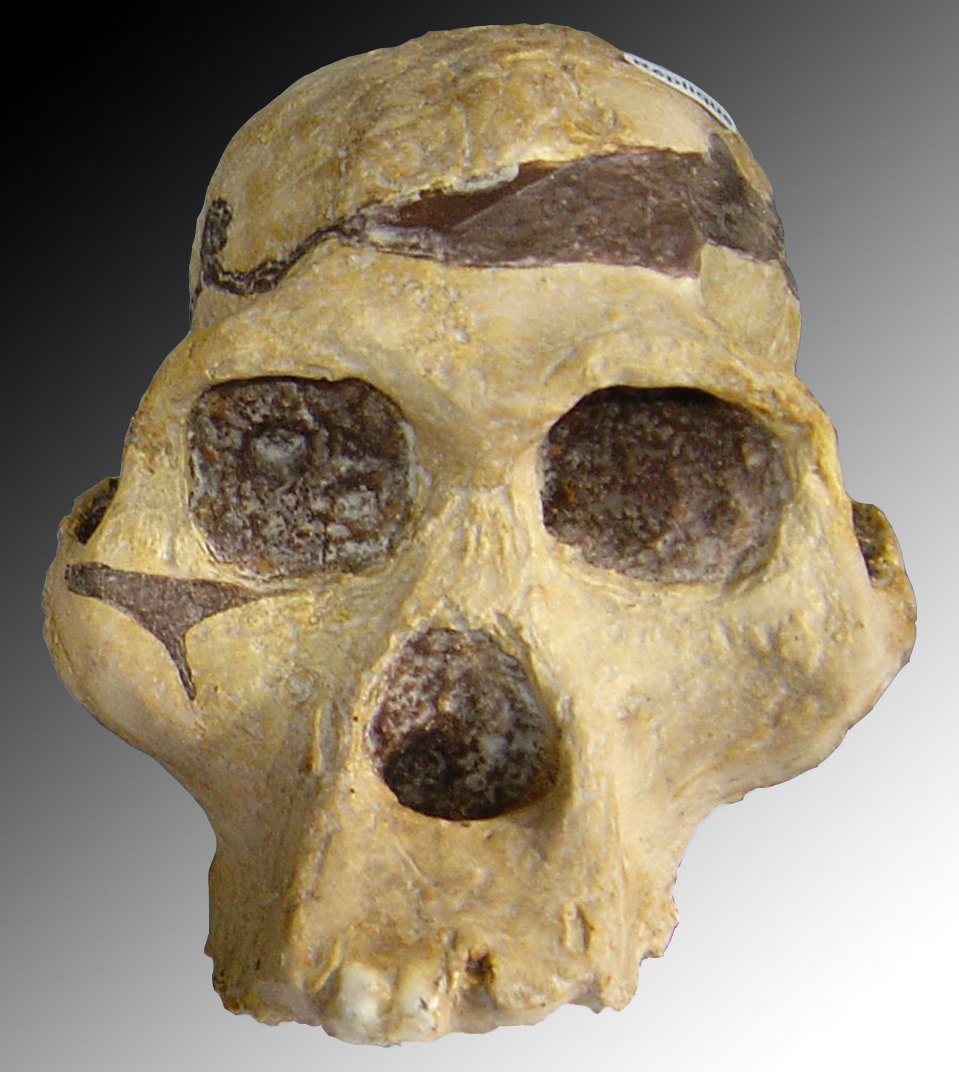 Eucaryotes
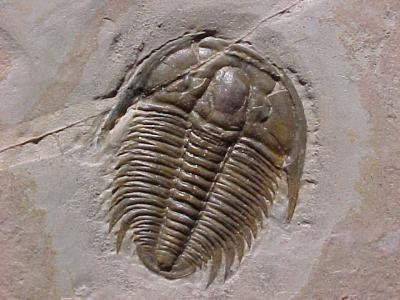 Evidence   isotopique de vie
Fossile bactérie
Animaux à coquille
Ga
4.56
4
3.5
3
2.5
2
1.5
1
0.5
0
Hadéen
Archéen
Protérozoïque
Phanérozoïque
Apparition de la vie
Grand bombardement tardif
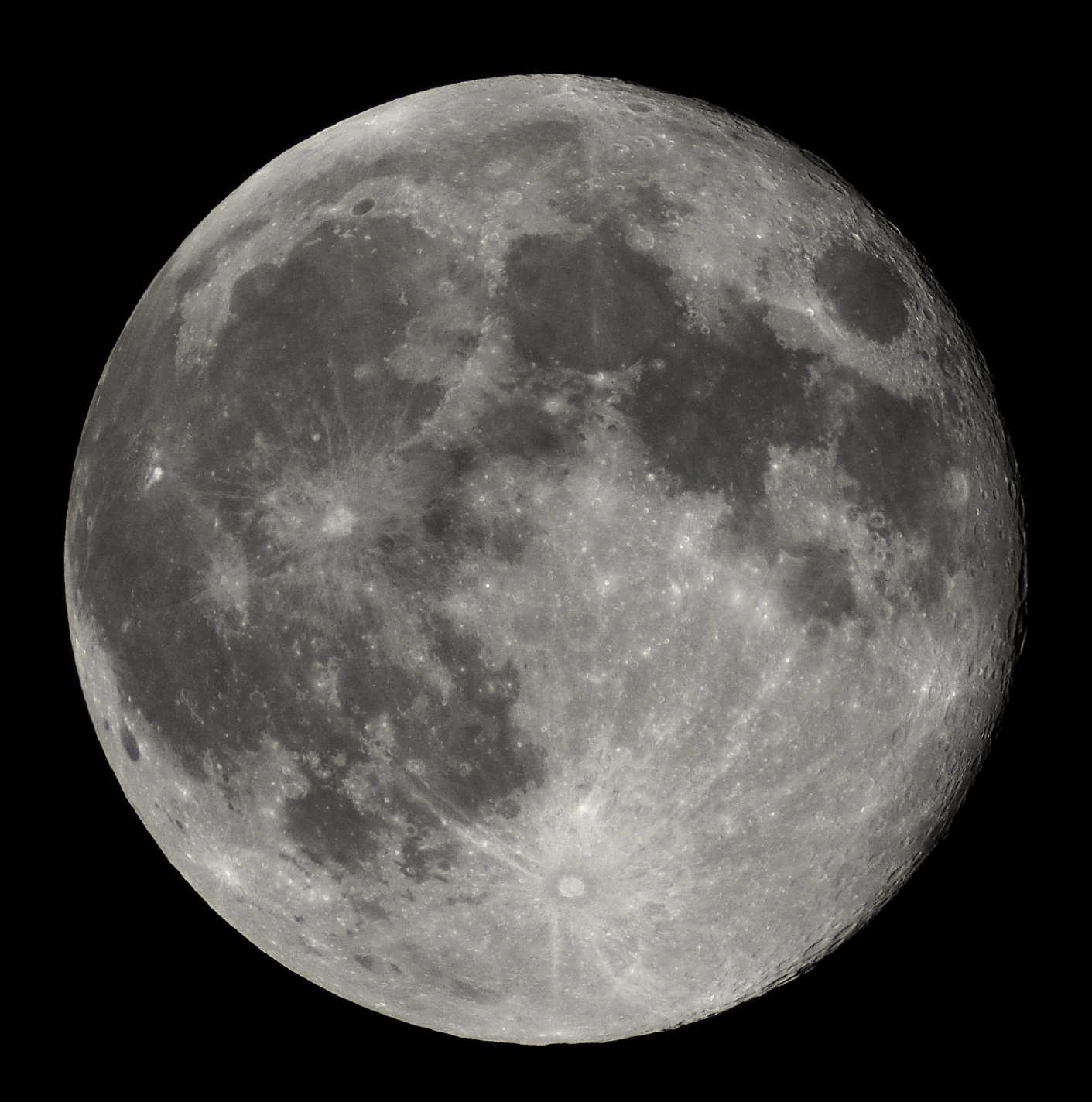 Formation de la Terre
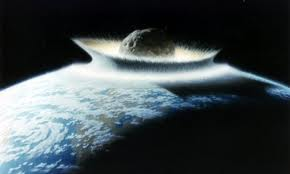 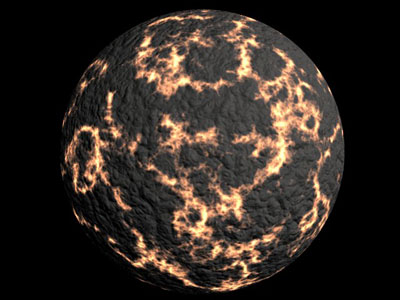 Formation de la Lune
Present day Earth under a 20% weaker Sun
Present day Earth under a 20% weaker Sun
The faint young Sun paradox:
 Sun 20-25% weaker during the Archean
 With the present-day atmosphere: full glaciation  
 Geological evidence for liquid water and primitive life
 Need for warming processes
Possible solutions:
Greenhouse gases
 C02 
 CH4 
 NH3
 …
A reduced 
planetary albedo
 less lands
 larger cloud droplet
Other effects
 higher atmospheric pressure
 faster rotation
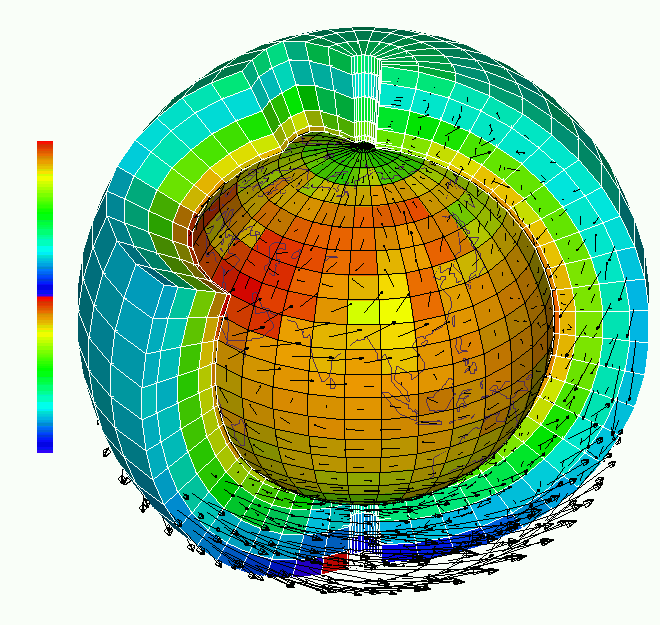 A ‘‘generic’’ Global climate model
(LMDZ Generic)
1) Correlated-k radiative transfer code:
      	- Spectroscopic database (Hitran 2008) 
        - CIA for CO2 (Wordsworth et al 2011) + water continuum (Clough 89)
      	- Composition: N2+CO2+CH4+H2O 

2) Water cycle (deep convection, cloud  formation and precipitations):
   	- Robust and physical parametrisations
	- Fixing radius of cloud droplets (liq=12μm, ice=35μm)
 
3) 2-layer slab ocean (Codron 2011):
	- Heat transport by diffusion and Ekman transport
	- Convective adjustment
	- Dynamic sea ice
Can we get a temperate early Earth with the geological constraints?
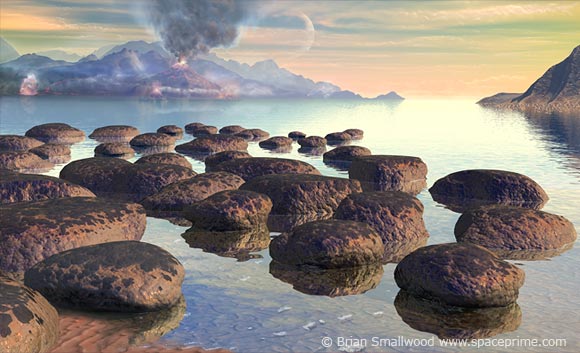 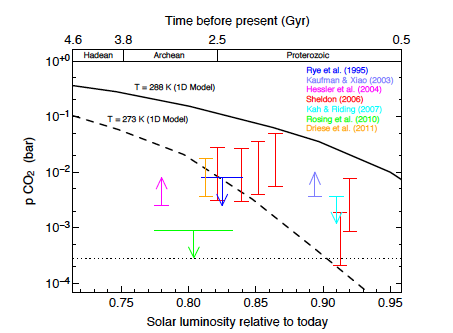 Feulner 2012
Maximal partial pressure of CO2 at 2.5 Ga: 10-20 mb
Maximal haze free CH4:CO2 ratio: 0.1-0.3
(Domagal-Goldman et al 2008; 
Trainer et al 2006)
Atmospheric composition of reference: C02=10 mb, CH4=2 mb, N2=1 bar
Climate obtained with present day lands(simulations at 2.5 Ga with C02=10 mb; CH4=2 mb)
<Tsurf>=10.5°C
Colder climate than today 
 Continental ices at high latitudes
 Maybe acceptable with geological constraints
Effect of greenhouse gases (CO2 and CH4)
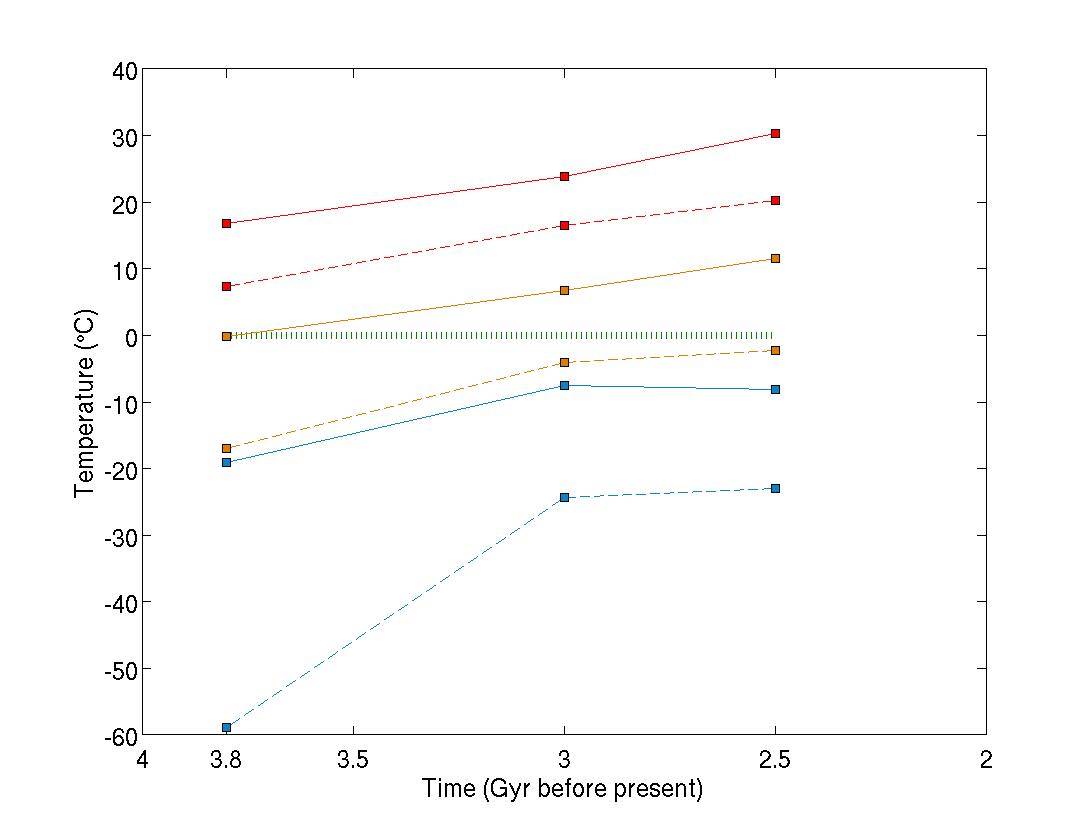 C02=100 mb CH4=0-2 mb
C02=10 mb CH4=0-2 mb
C02=0.9 mb CH4=0-0.9 mb
Conditions for temperate climates: 
Late-Archean: CO2=10 mb and CH4=2 mb
Earlier Archean: CO2=100 mb and CH4=2 mb
Effet de la distribution des continents
Terre sans continent
DTsurf ≈ +3°C
Effet de la taille des gouttes nuageuse
Rayon des goutelettes: 17 μm
(vs 12 μm aujourd’hui)
DTsurf ≈ +7°C
Effet de la pression atmosphérique
Doublement de la pression atmosphérique
DTsurf ≈ +7°C
Effet de la période de rotation
DTsurf ≈ -1°C
Période de rotation à 4 Ga ≈ 14h
Case of a cold early Earth
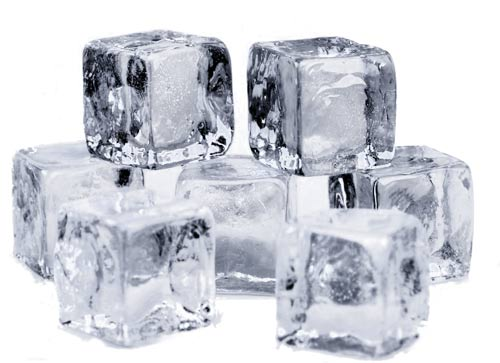 Cold climates and waterbelts
(simulations at 3.8 Ga with C02=0.9 mb; CH4=0.9 mb; no land)
<Tsurf> = -18°C
Conclusion
Warming processes:
 Methane (2000 ppm):
 Reduction of land:
 Larger droplet size:
 Higher atmospheric pressure:
DTsurf ≈ +14°C
DTsurf < +4°C
DTsurf ≈ +7°C
DTsurf ≈ +7°C
Conditions for temperate climates:
Late-Archean: CO2=10 mb and CH4=2 mb
Earlier Archean: CO2=100 mb and CH4=2 mb or  
a combinaison of warming processes
Cold climates:
Resistance against full glaciation with less than 1 mb of CO2
Hot climates:
Oceans at 70°C obtained with 1 bar of CO2
Perspective: joindre les 2 bouts!
Formation, dynamique et anti-effet de serre des brumes organiques sur la Terre primitive.
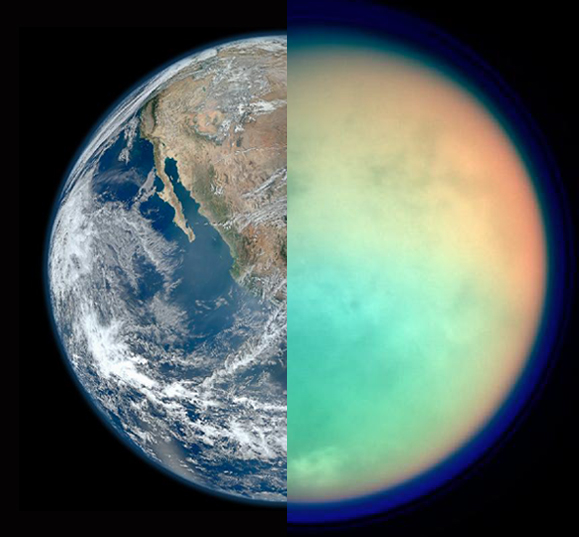